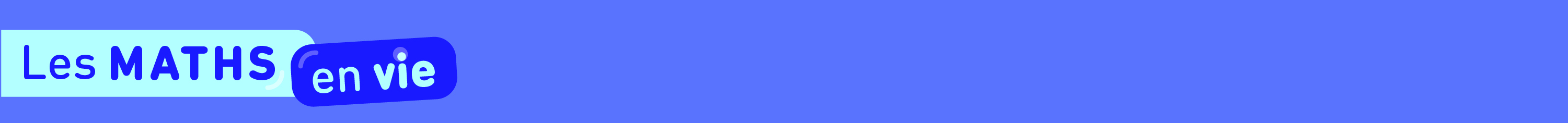 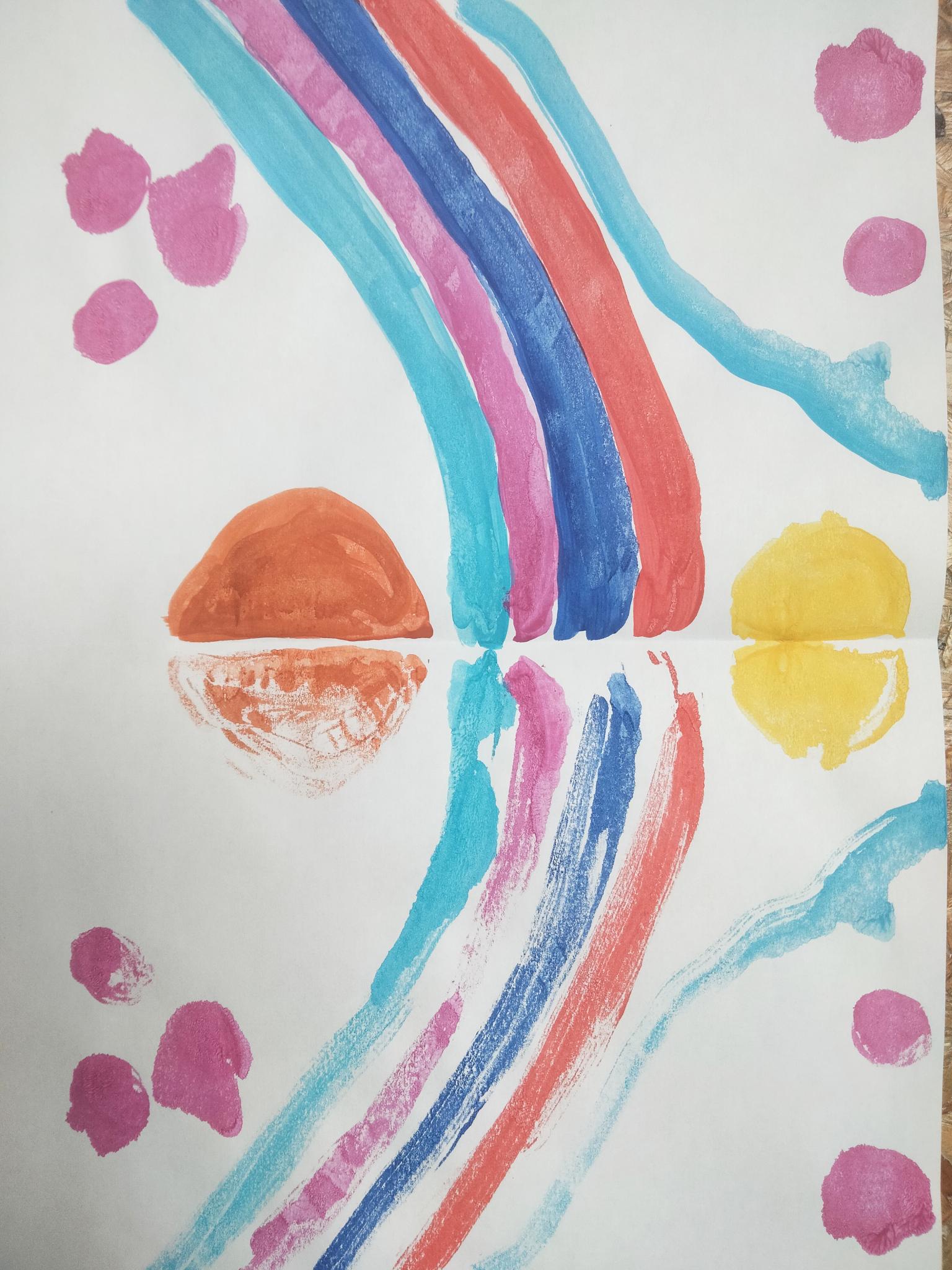 Remadji a peint un arc-en-ciel. Il a peint la partie gauche et voici sa peinture finale.
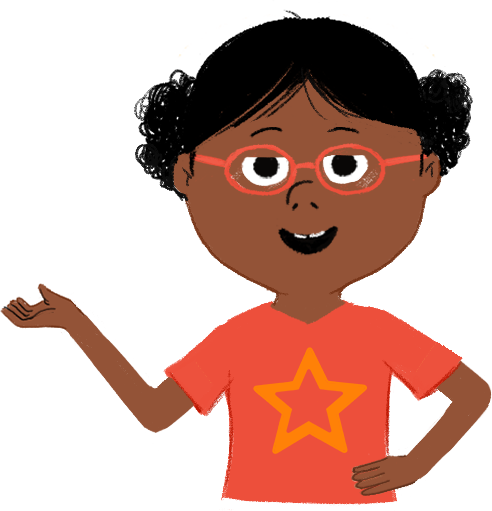 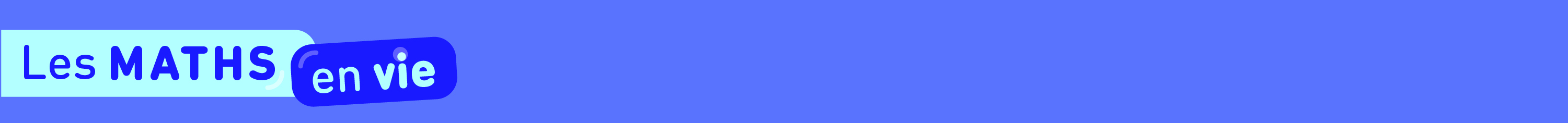 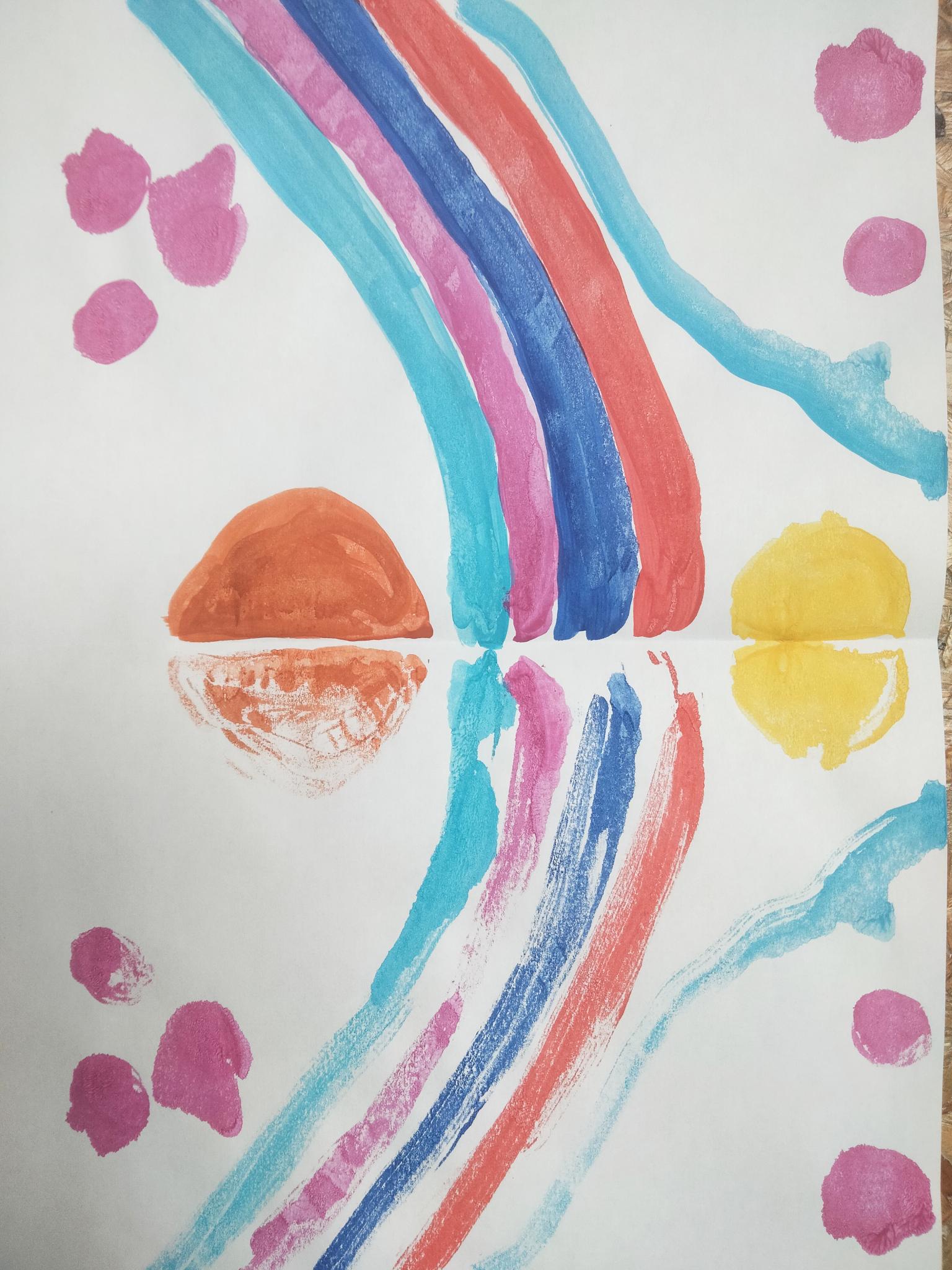 Comment a-t-il fait pour obtenir la partie droite de l’arc-en-ciel ?
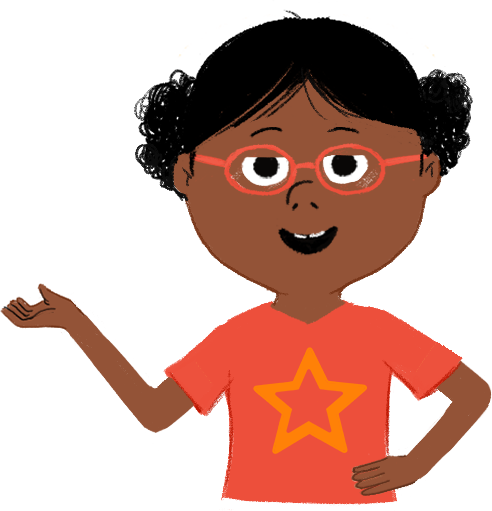 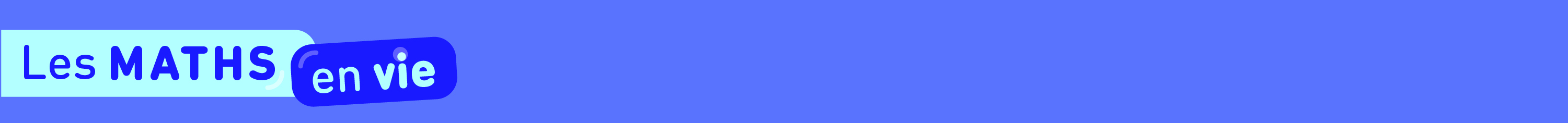 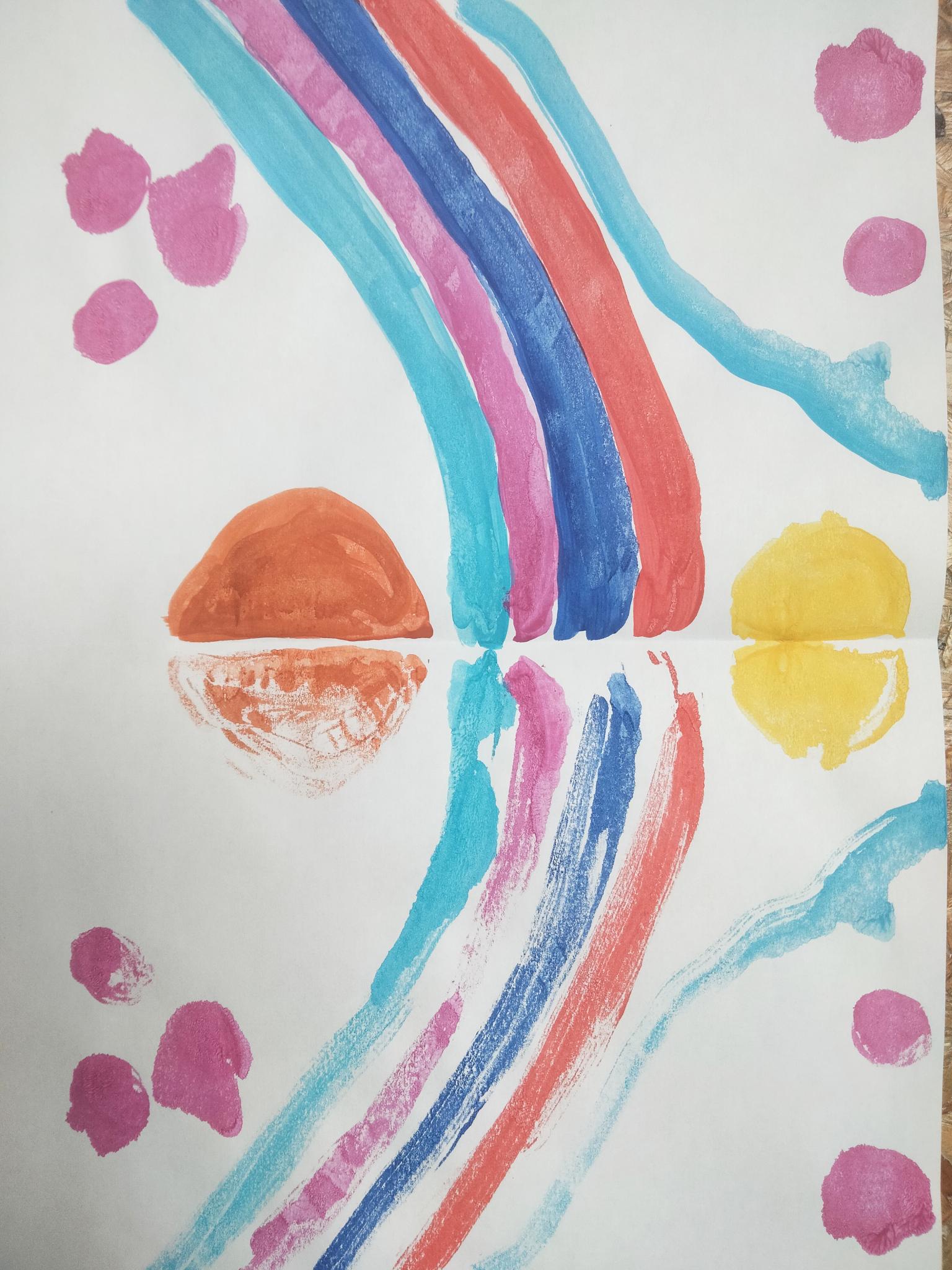 Observe le haut de la peinture.
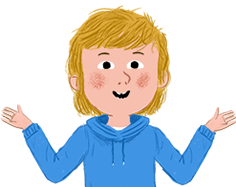 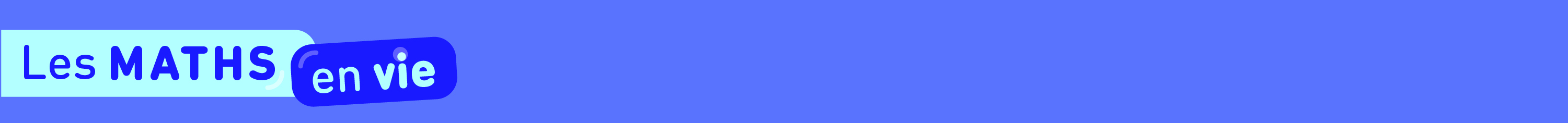 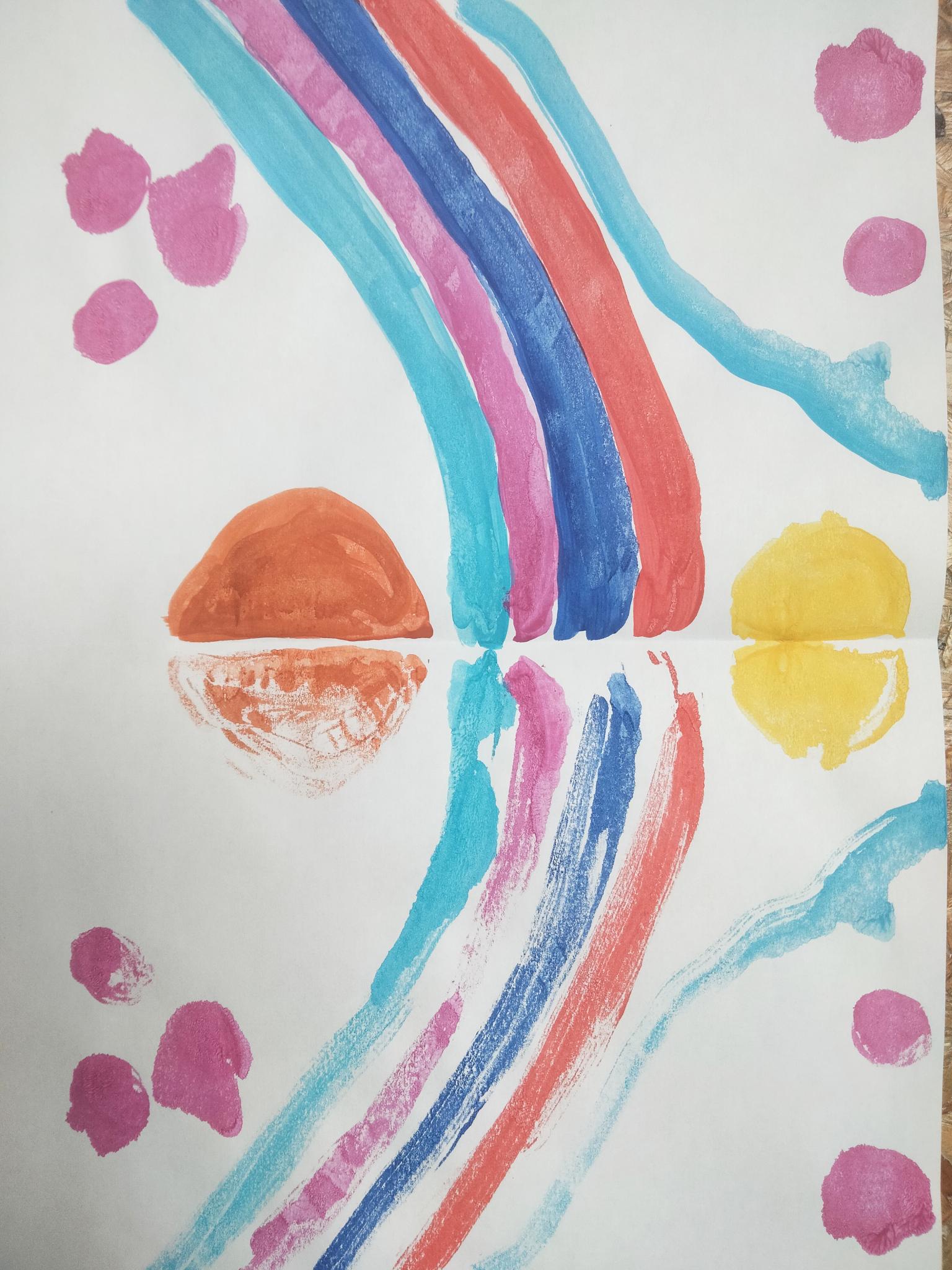 Que peux-tu dire des trois tâches ? Les deux roses et la bleue ?
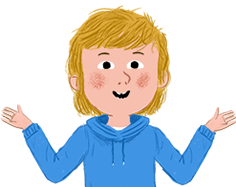